FACTORS AND BARRIERS, AFFECTING CAPACITY
Train the trainers
01.
INTERNAL FACTORS
Know the challenge
02.
EXTERNAL FORCES
Learn to adapt
03.
BARRIERS
Identify
04.
ELIMINATION OF CAPACITY BARRIERS
Plan the action
05.
TOOLS TO ASSESS CHANGE READINESS
Selection of tools
TABLE OF
CONTENT
An in-depth look at internal and external factors influencing an organization's capacity.
Let's discuss?
Lack of Leadership Alignment
Bullet ﻿Points:
Key Ta﻿keaway:
Address the challenges associated with a lack of alignment among leadership.
Leadership alignment on organizational goals.
Regular leadership meetings and updates
Leadership development programs.
Aligned leadership ensures a unified vision, driving organizational capacity and success.
"A leader isn’t someone who forces others to make him stronger; a leader is someone willing to give his strength to others that they may have the strength to stand on their own"
(Beth Revis)
Lack of Leadership Alignment
Bullet Po﻿ints:
Key Ta﻿keaway:
Address the challenges associated with a lack of alignment among leadership.
Leadership alignment on organizational goals.
Regular leadership meetings and updates
Leadership development programs.
Aligned leadership ensures a unified vision, driving organizational capacity and success.
Internal factors
Inefficient Communication
Bullet﻿ Points:
Key Ta﻿keaway:
Identify the challenges posed by poor communication within the organization.
Clear communication channels
Regular team meetings and updates
Utilizing technology for effective communication
Efficient communication is vital for eliminating misunderstanding and improving overall organizational capacity.
Internal factors
Resistance to change
Bullet﻿ Points:
Key Ta﻿keaway:
Communicating the benefits of change.
Involving employees in the decision-making process.
Providing support and training during transitions.
Successful change management reduces resistance and enhances the organization's adaptability and capacity for innovation.
Address the common challenge of resistance to change within the organizational culture.
Internal factors
Lack of Employee Engagement
Bullet Po﻿ints:
Key Ta﻿keaway:
Employee feedback and involvement.
Recognition and rewards programs.
Training and skill development opportunities.
Engaged employees contribute significantly to increased capacity and overall organizational success.
Recogne the impact of low employee engagement on productivity and capacity.
Internal factors
External Forces Shaping Capacity
Let's discuss?
Market Trends & forces
Bullet﻿ Points:
Key Take﻿away:
Market trends and shifts.
Consumer preferences and behaviour.
Competitive landscape and industry dynamics.
Understanding and adapting to market forces is crucial for maintaining competitiveness, sustainable growth & and keeping organisation capacity.
Stay attuned to market trends can impact an organization's capacity.
External factors
Legal and Regulatory Dynamics
Bullet﻿ Points:
Key Take﻿away:
Examine the impact of laws, regulations, and government policies on organizational operations.
Legislative changes and compliance requirements.
Government policies affecting the industry.
Regulatory frameworks and their implications.
Staying informed and compliant with the regulatory landscape is essential to avoid legal challenges and foster organizational resilience.
External factors
Economic Factors
Bullet﻿ Points:
Key Take﻿away:
Assess economic conditions, inflation, interest rates, and other financial factors influencing organizational stability.
Economic downturns and recessions.
Inflation and interest rate fluctuations.
Currency exchange rates and global economic trends.
Adapting strategies to economic conditions is vital for financial stability and effective resource allocation.
External factors
Technological advancement
Bullet﻿ Points:
Key Take﻿away:
Explore the impact of technological advancements on organizational processes and innovation.
Rapid technological changes.
Automation and digital transformation.
Integration of emerging technologies.
Embracing technology is essential for staying competitive, improving efficiency, and fostering innovation within the organization.
External factors
Social and Cultural Trends
Bullet﻿ Points:
Key Take﻿away:
Social media and cultural influences.
Diversity and inclusion trends.
Shifting consumer values and expectations.
Aligning organizational practices with societal shifts enhances brand reputation and fosters a positive workplace culture.
Analyze evolving social and cultural trends that influence consumer preferences, employee expectations, and organizational values.
External factors
Bullet Points:



Key Takeaway:
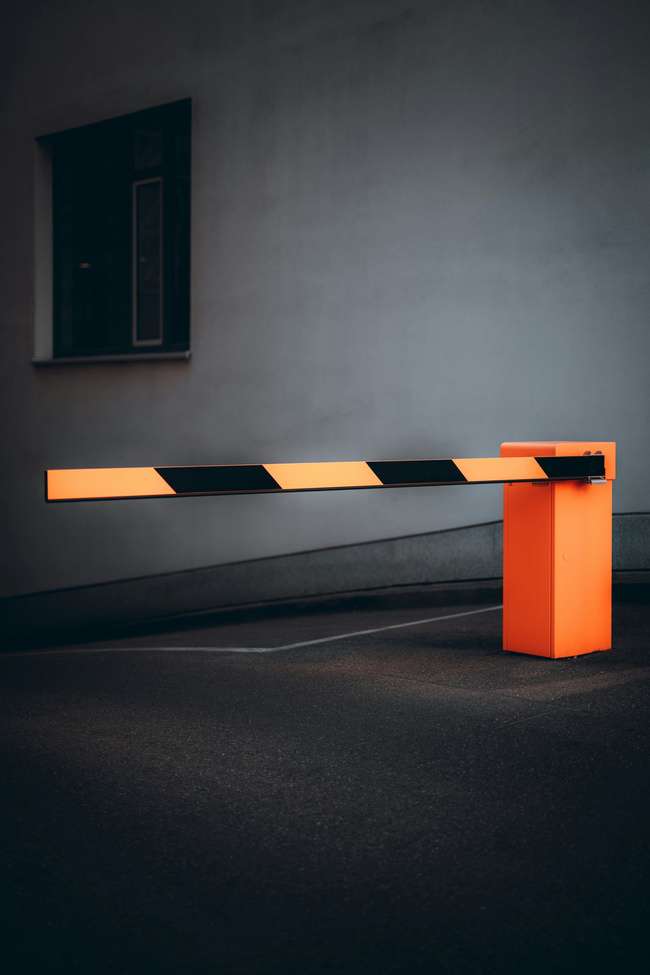 Elimination of capacity barriers
Internal and external factors often result in capacity barriers.

Identifying and eliminating capacity barriers is essential for unlocking an organization's full potential. 
The most we can achieve in internal capacity building and elimination of barriers
Within external factors, we can adapt
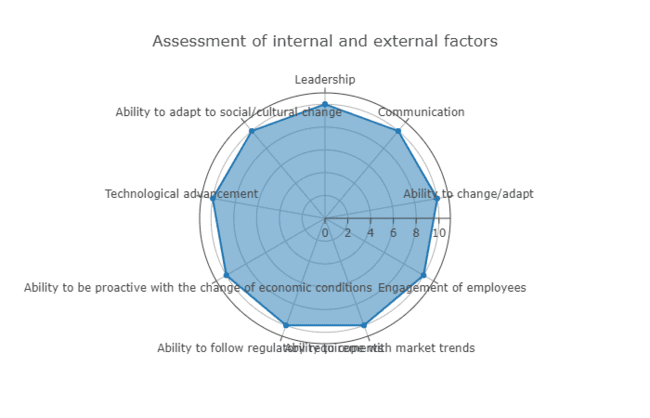 Let's do a small assessment
Let's create a small radar chart, assessing the influence of your own organisation's external and internal factors.

Identifying and eliminating capacity barriers is essential for unlocking an organization's full potential. 
Use the online version - https://geographyfieldwork.com/RadarChartCreator.html   
Use a scale from 0-10 to evaluate your current position
How to eliminate barriers & challenges of capacity building?
Let's discuss?
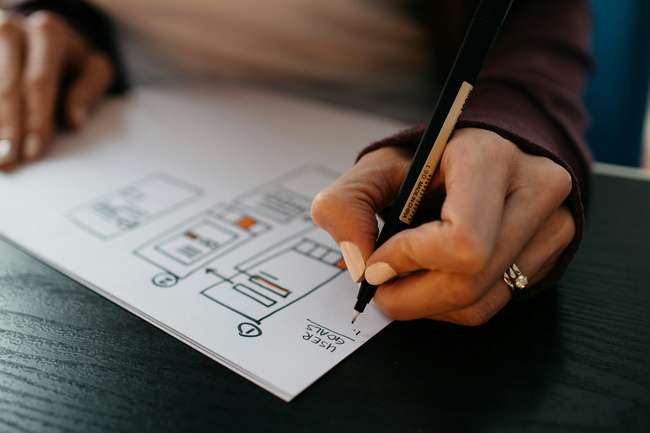 Elimination of barriers
Breaking Down Capacity Barriers for Organizational Success
IDENTIFY  THE BARRIERS
DEVELOP A STRATEGIC PLAN
RESOURCE ALLOCATION
How to eliminate barriers & challenges of capacity building?
Assessment: Conduct thorough assessments to identify specific barriers. These could be financial resources, lack of skilled personnel, technological gaps, or resistance to change.
Stakeholder Engagement: Involve all relevant stakeholders in identifying challenges and barriers. This could include employees, community members, or external partners.
Clear Objectives: Set clear, achievable objectives for the capacity-building initiative. Objectives should be specific, measurable, attainable, relevant, and time-bound (SMART).
Actionable Strategies: Develop strategies that are directly targeted at overcoming identified barriers. This could involve training programs, technology upgrades, or changes in management practices.
Adequate Funding: Ensure that there is sufficient budget allocated to implement capacity-building initiatives effectively.
Skill Development: Invest in training and development programs to equip individuals with the necessary skills.
FOSTER A SUPPORTIVE CULTURE
LEVERAGE TECHNOLOGY
MONITOR, EVALUATE, AND ADAPT
How to eliminate barriers & challenges of capacity building?
Technology Adoption: Use technology to enhance capabilities, improve efficiency, and facilitate learning. This might include project management tools, e-learning platforms, or data analysis software.
Digital Literacy: Provide training to ensure individuals are comfortable and competent in using new technologies.
Organizational Culture: Cultivate a culture that values continuous learning and improvement. Encourage feedback and create an environment where mistakes are seen as learning opportunities.
Change Management: Address resistance to change through effective communication, involving stakeholders in the change process, and demonstrating the benefits of capacity-building efforts.
Continuous Monitoring: Regularly monitor the progress of capacity-building initiatives against set objectives.
Evaluation: Conduct evaluations to assess the impact of capacity-building efforts. Use these findings to identify areas for improvement.
Adaptation: Be prepared to adapt strategies in response to feedback and changing circumstances. Flexibility is key to addressing unforeseen challenges.
COLLABORATION AND PARTNERSHIPS
LEADERSHIP AND COMMITMENT
How to eliminate barriers & challenges of capacity building?
Networking: Build networks and partnerships with other organizations, government agencies, or community groups. Collaborative efforts can pool resources, share knowledge, and amplify impact.
Knowledge Sharing: Promote the sharing of best practices, lessons learned, and success stories both within and outside the organization.
Strong Leadership: Effective leadership is crucial for driving capacity-building efforts. Leaders should demonstrate commitment, inspire others, and champion the cause.
Empowerment: Empower individuals at all levels to take initiative, make decisions, and contribute ideas. This can enhance engagement and foster a sense of ownership.
Clear Communication Strategies
Emphasizing the importance of transparent communication to eliminate misunderstandings and enhance teamwork.
Elimination of barriers
Bullet Points:

Open channels for feedback
Regular team meetings and updates
Clarity in organizational goals and expectations

Key Takeaway: 

Clear communication fosters collaboration and ensures everyone is aligned with organizational objectives.
Process Optimization
Implement lean principles and optimizing processes to eliminate bottlenecks and enhance overall efficiency.
Bullet Points:

Continuous process improvement
Automation of repetitive tasks
Regular evaluation of workflows

Key Takeaway: 
Optimizing processes leads to smoother operations and increased capacity for innovation and growth.
Elimination of barriers
Change Management Strategies
Address resistance to change through effective change management strategies.
Bullet Points:

Employee involvement in the change process
Clear communication of reasons for change
Training and support during transitions

Key Takeaway:

Successful change management minimizes disruptions and ensures a smoother transition towards enhanced capacity.
Elimination of barriers
Leadership Development
Invest in leadership development to cultivate strong, adaptable leaders capable of steering the organization through challenges.
Bullet Points:

Leadership training programs
Mentoring and coaching initiatives
Encouraging leadership agility


Key Takeaway: 

Effective leadership is a cornerstone in breaking down capacity barriers and driving organizational success.
Elimination of barriers
Understanding and assessing organizational readiness for change is a critical step in capacity building.
Readiness for change
It ensures that the organization is prepared, both strategically and culturally, to implement changes effectively and achieve long-term success.
What methodologies and frameworks can be employed to evaluate an organization's preparedness for change and respectively being able to build a capacity?
One of the most popular and simple models for assessing organizational readiness for change is the ADKAR model, developed by Prosci. 
ADKAR stands for Awareness, Desire, Knowledge, Ability, and Reinforcement. 
By using the ADKAR model, you can measure the level of each element for each stakeholder group, identify the barriers and gaps, and plan the actions and interventions to address them.
The ADKAR model
Advantages:
Clear and Simple Structure
Focus on Individual Change
Comprehensive Coverage
Actionable Outcomes
Versatility
Supports Employee Empowerment
Facilitates Communication
Identifies and Addresses Resistance
Another useful model for assessing organizational readiness for change is the Burke-Litwin model, created by George Litwin and W. Warner Burke. This model identifies 12 factors that influence organizational performance and change. These factors are grouped into four levels: external environment, leadership, organizational culture, and individual and group dynamics. The model shows how each factor affects and is affected by the others, and how they relate to the inputs, outputs, and feedback loops of the organization
The Burke-Litwin model
Advantages:
Comprehensive Analysis
Identification of Causal Relationships
Differentiation Between Transformational and Transactional Factors
Emphasis on Leadership
Flexibility
Facilitates Strategic Planning:
Enhanced Understanding of Organizational Dynamics
Useful for Complex Changes
A third model for assessing organizational readiness for change is the Kotter's 8-Step model, developed by John Kotter. This model outlines the eight steps that leaders need to follow: create a sense of urgency, build a guiding coalition, form a strategic vision and initiatives, enlist a volunteer army, enable action by removing barriers, generate short-term wins, sustain acceleration, and institute change.
The Kotter's 
8-Step model
Advantages:
Sequential and Clear Steps
Emphasis on Urgency and Momentum
Building a Guiding Coalition
Vision and Strategy
Empowering Broad-Based Action
Generating Short-Term Wins
Consolidating Gains and Producing More Change
Anchoring New Approaches in the Culture
Focus on the Human Element
Widely Applicable
Enhances Leadership Capabilities
A fourth tool for assessing organizational readiness for change is the Change Readiness Assessment Tool (CRAT), developed by the Society for Human Resource Management (SHRM). This tool is a questionnaire that measures the attitudes and perceptions of employees and managers regarding a specific change. The tool covers four dimensions of change readiness: awareness, alignment, ability, and action.
The Change Readiness Assessment Tool
Advantages:
Early Identification of Potential Challenges
Enhances Strategic Planning
Informs Tailored Interventions
Engages Stakeholders
Measures Organizational and Employee Engagement
Identifies Strengths
Promotes a Culture of Continuous Improvement
Mitigates Risks
Improves Communication
Facilitates Employee Support Mechanisms
A fifth tool for assessing organizational readiness for change is the Change Impact Assessment Tool (CIAT), developed by the Association for Project Management (APM). This tool is a matrix that evaluates the impact of a change on different aspects of the organization, such as processes, systems, roles, culture, and stakeholders. The tool helps you to rate the impact as high, medium, or low, and to identify the risks and benefits of the change.
The Change Impact Assessment Tool
Advantages:
Comprehensive Impact Overview
Enhanced Stakeholder Engagement
Improved Risk Management
Informed Decision Making
Supports Tailored Training and Support Plans
Facilitates Smoother Implementation
Promotes Organizational Alignment
Increases Change Adoption
Strategic Communication Planning
Optimizes Resource Allocation
THANK YOU
Have any question?